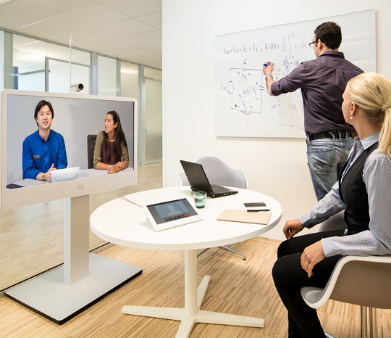 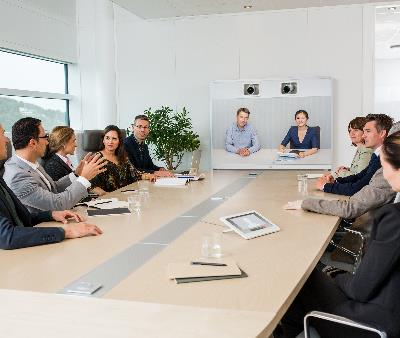 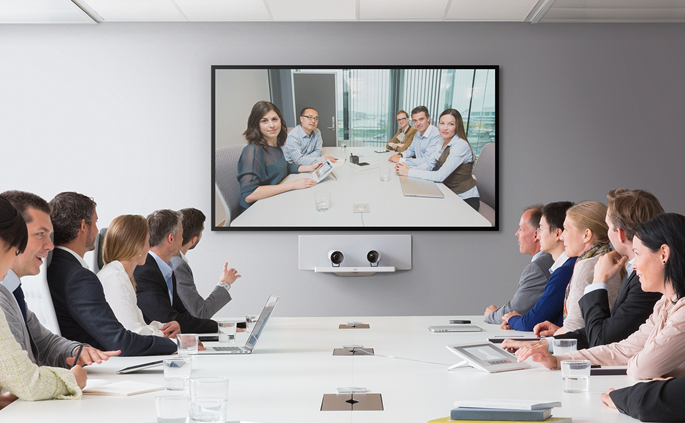 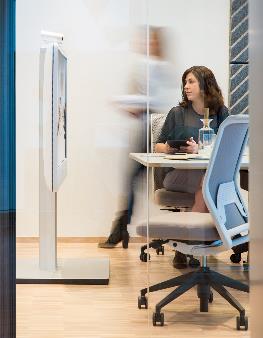 Cisco Meeting Server- 各種リソース
シスコシステムズ合同会社
テクニカルソリューションズアーキテクト
岩岸　優希
2016年9月
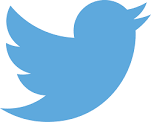 @yiwagish
ブログ：http://cs.co/yiwagish
アジェンダ
製品ページ歩き方
販売資格、有償トレーニング紹介ページ
dCloud
www.cisco.com/go/meetingserver/
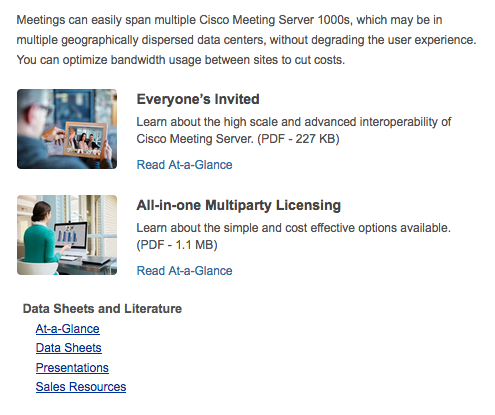 ログインを忘れずに
www.cisco.com/go/meetingserver/
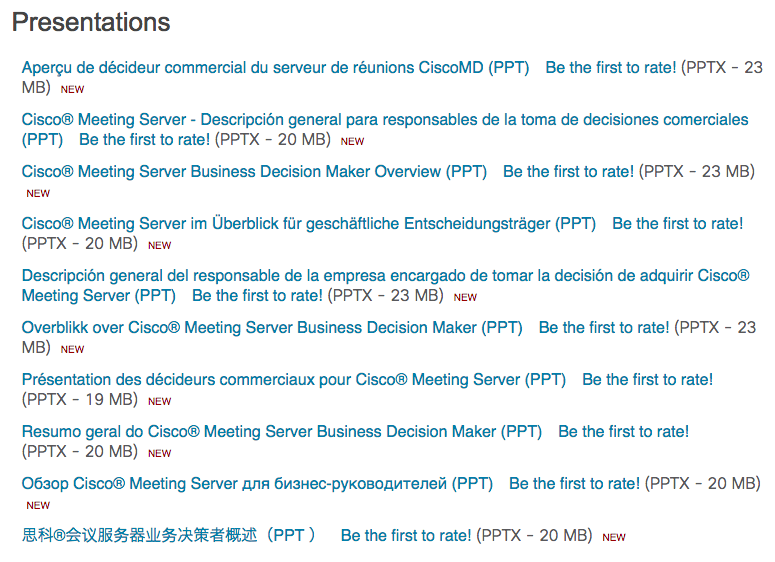 www.cisco.com/go/meetingserver/
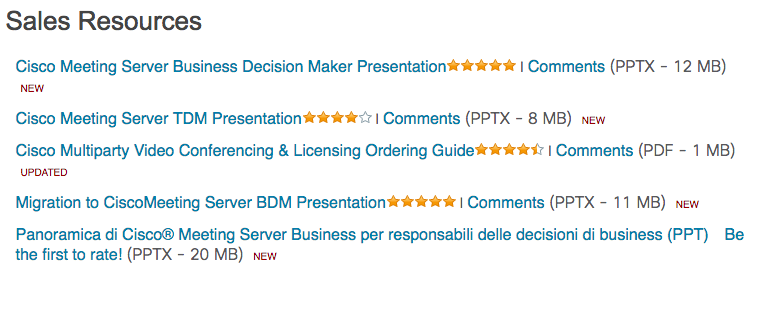 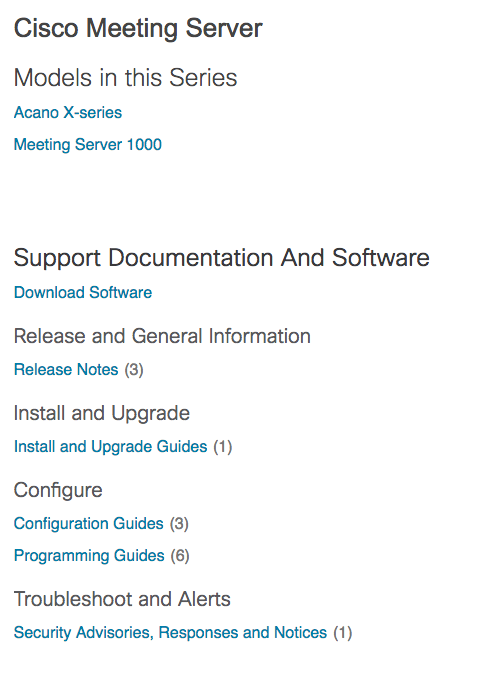 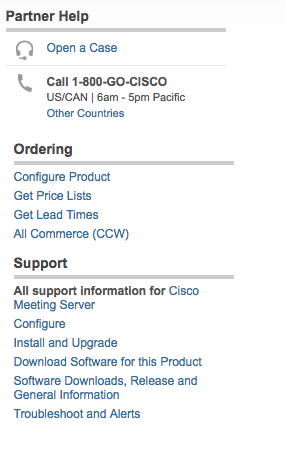 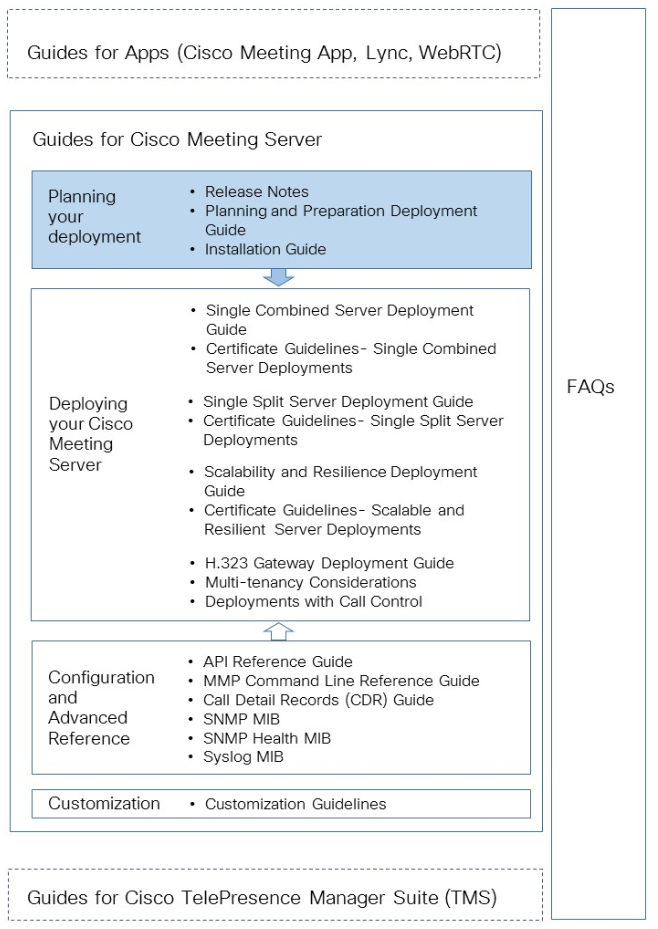 ドキュメンテーション構成
Release Notes
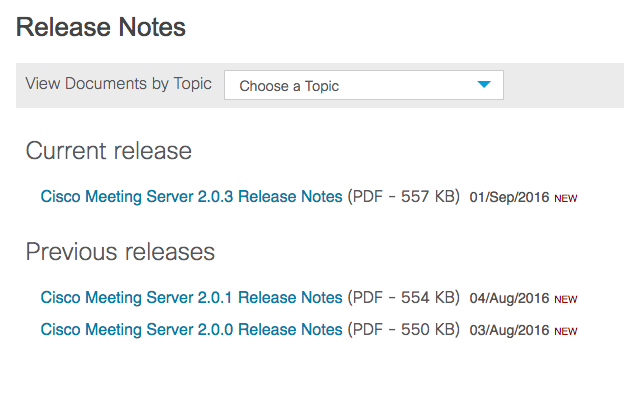 Install and Upgrade Guides
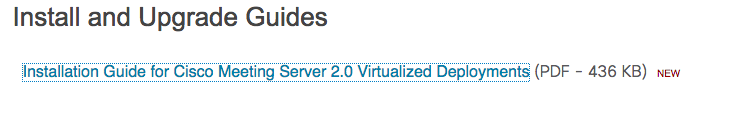 Configuration Guides
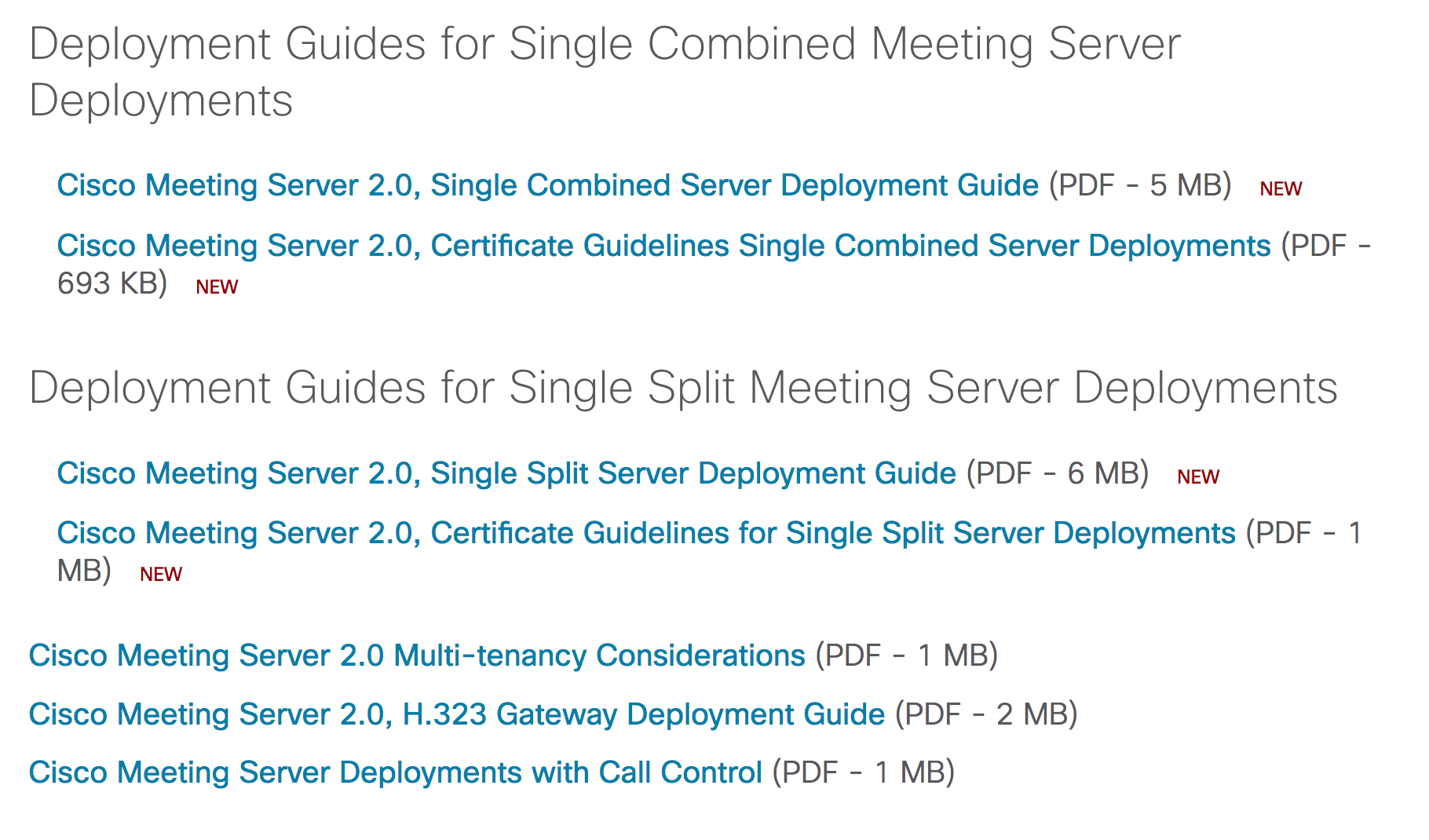 Programming Guides
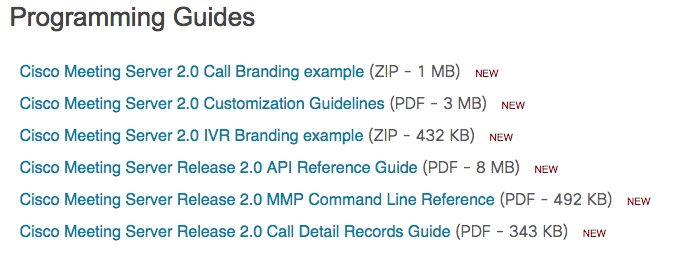 kb.acano.com
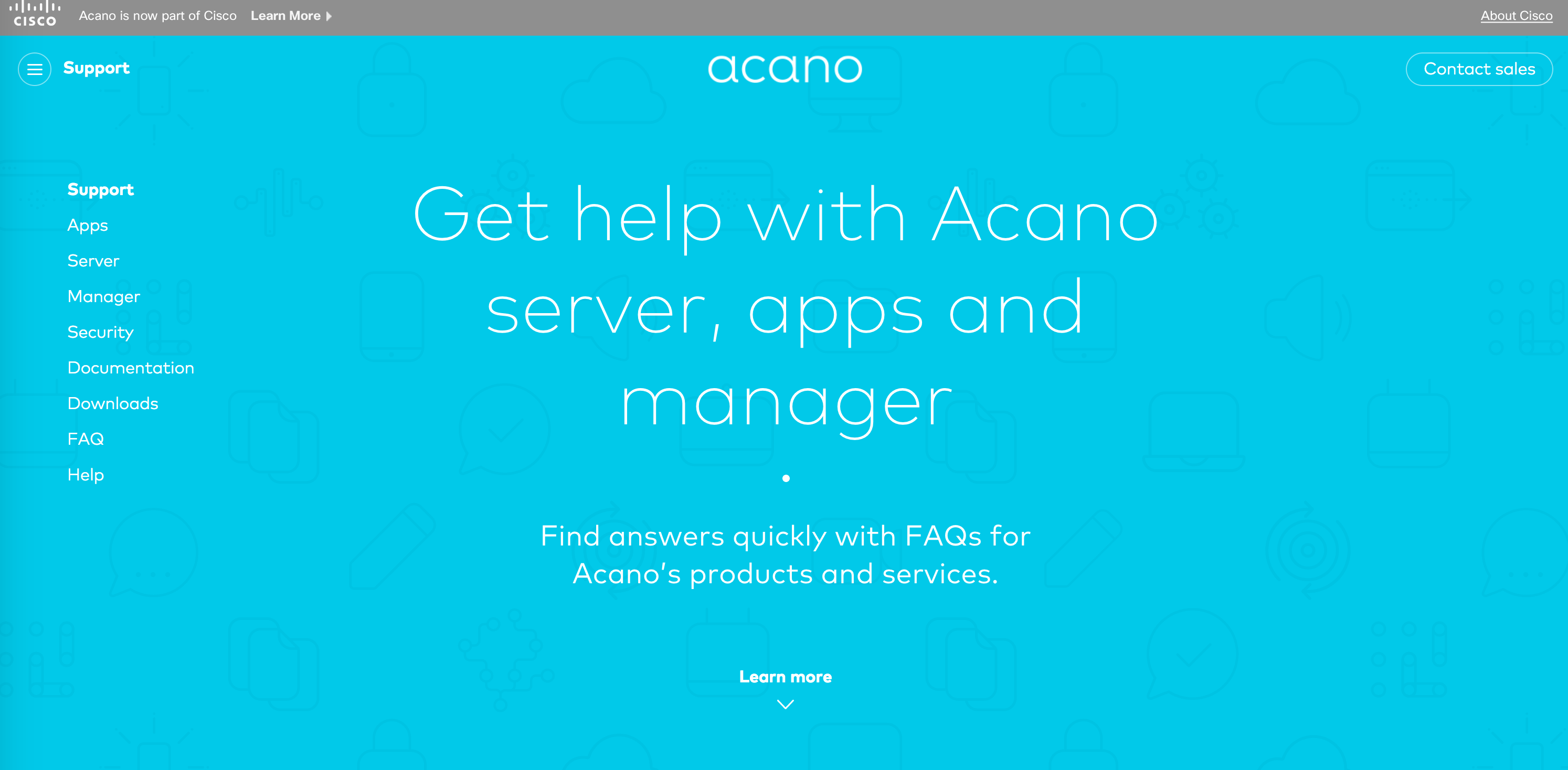 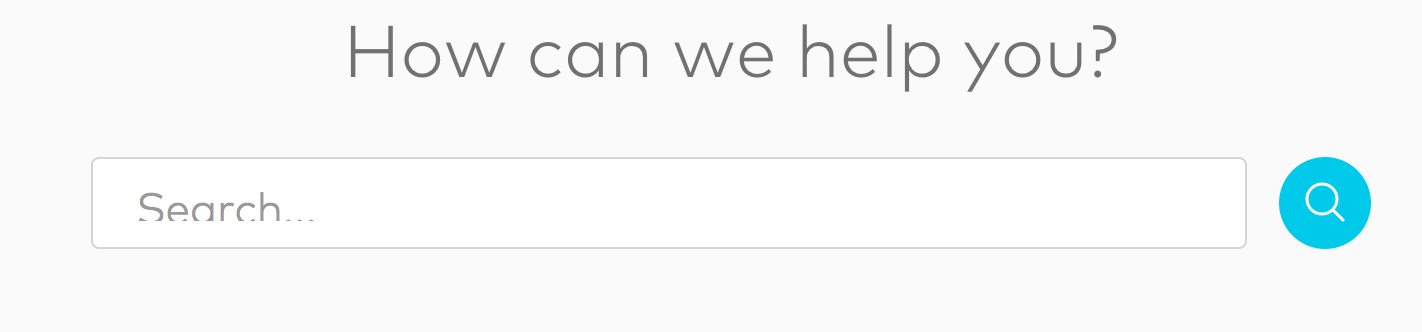 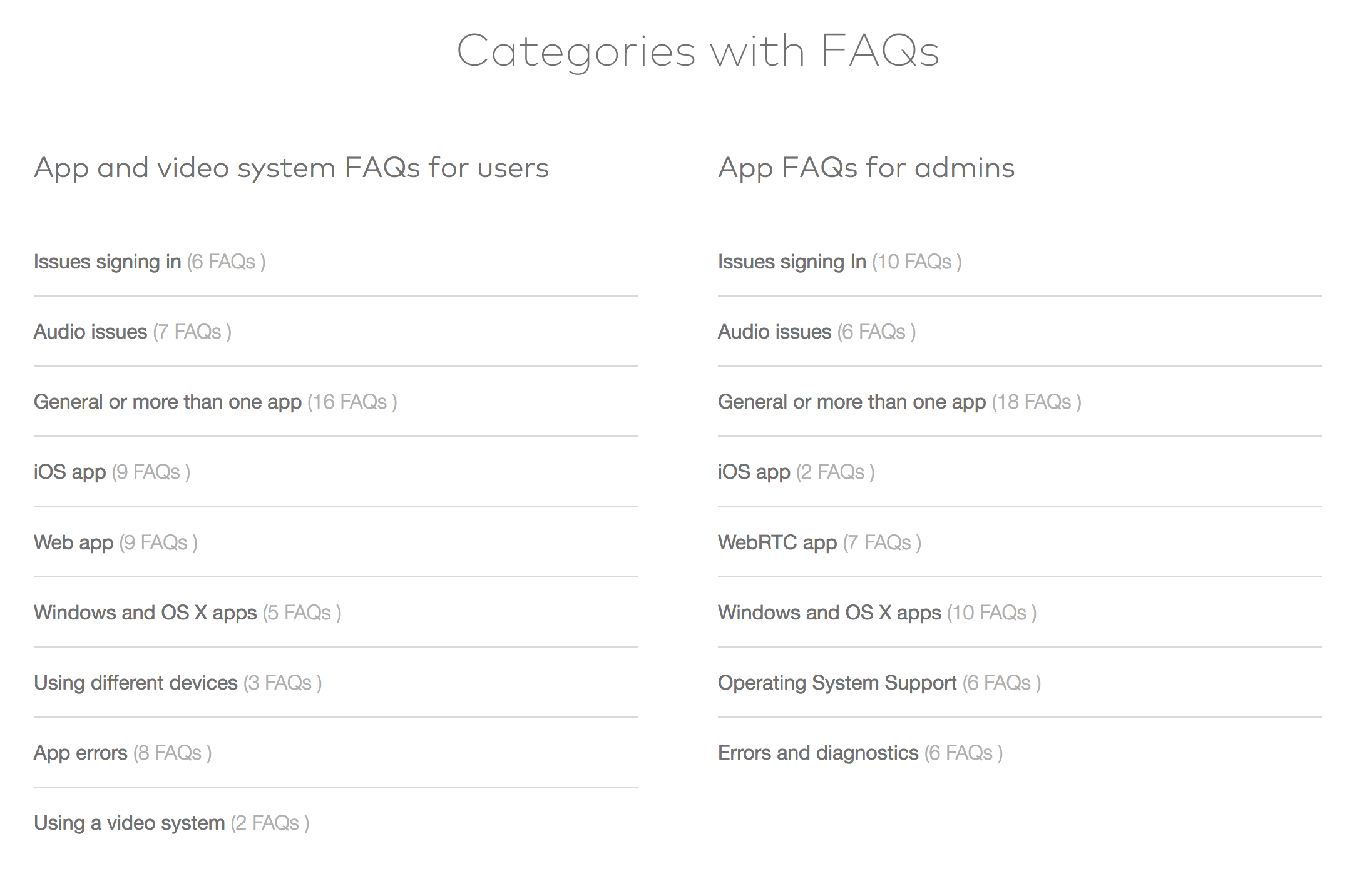 シスコサポートコミュニティ
https://supportforums.cisco.com/ja/community/5231/telepresence
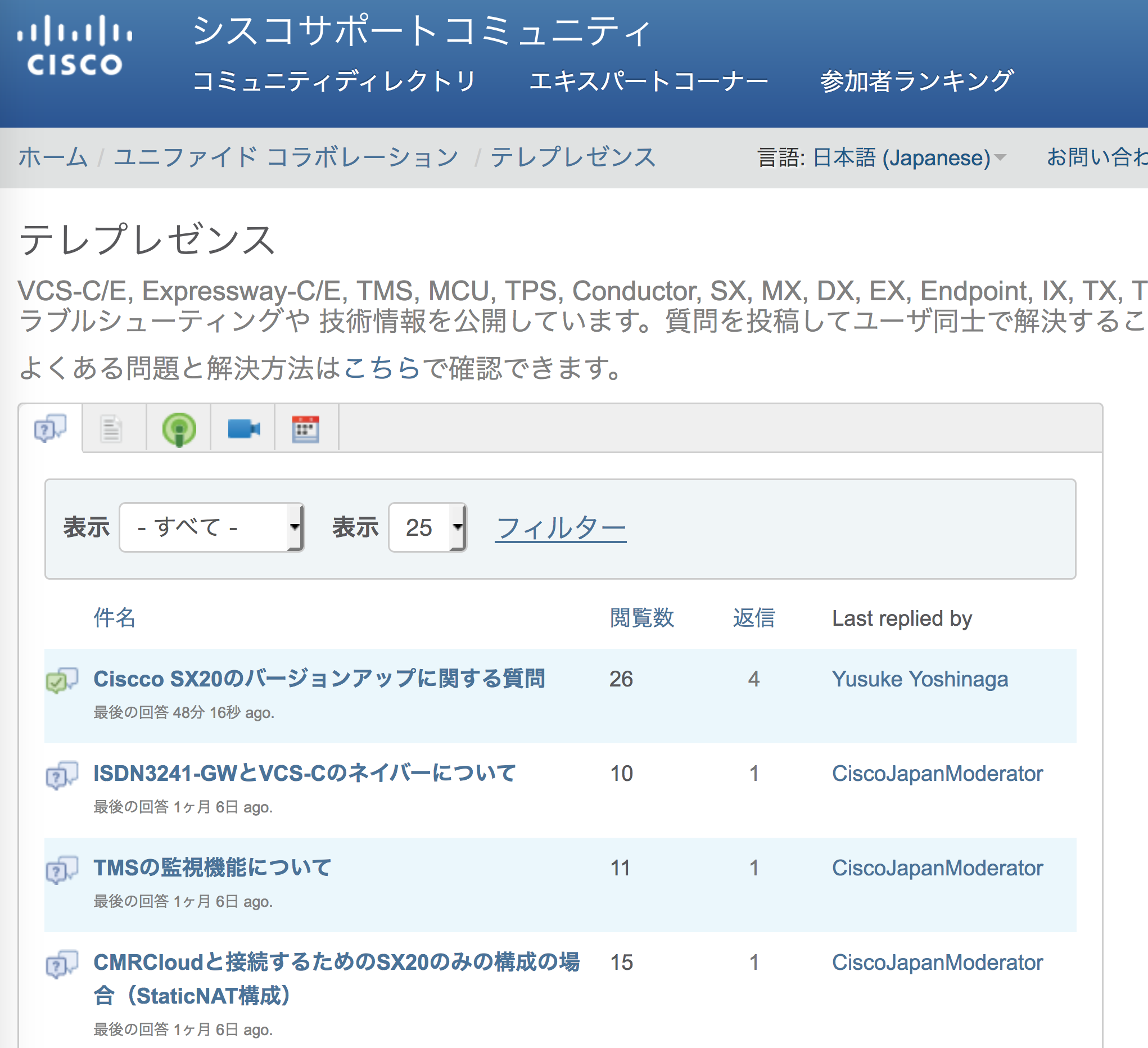 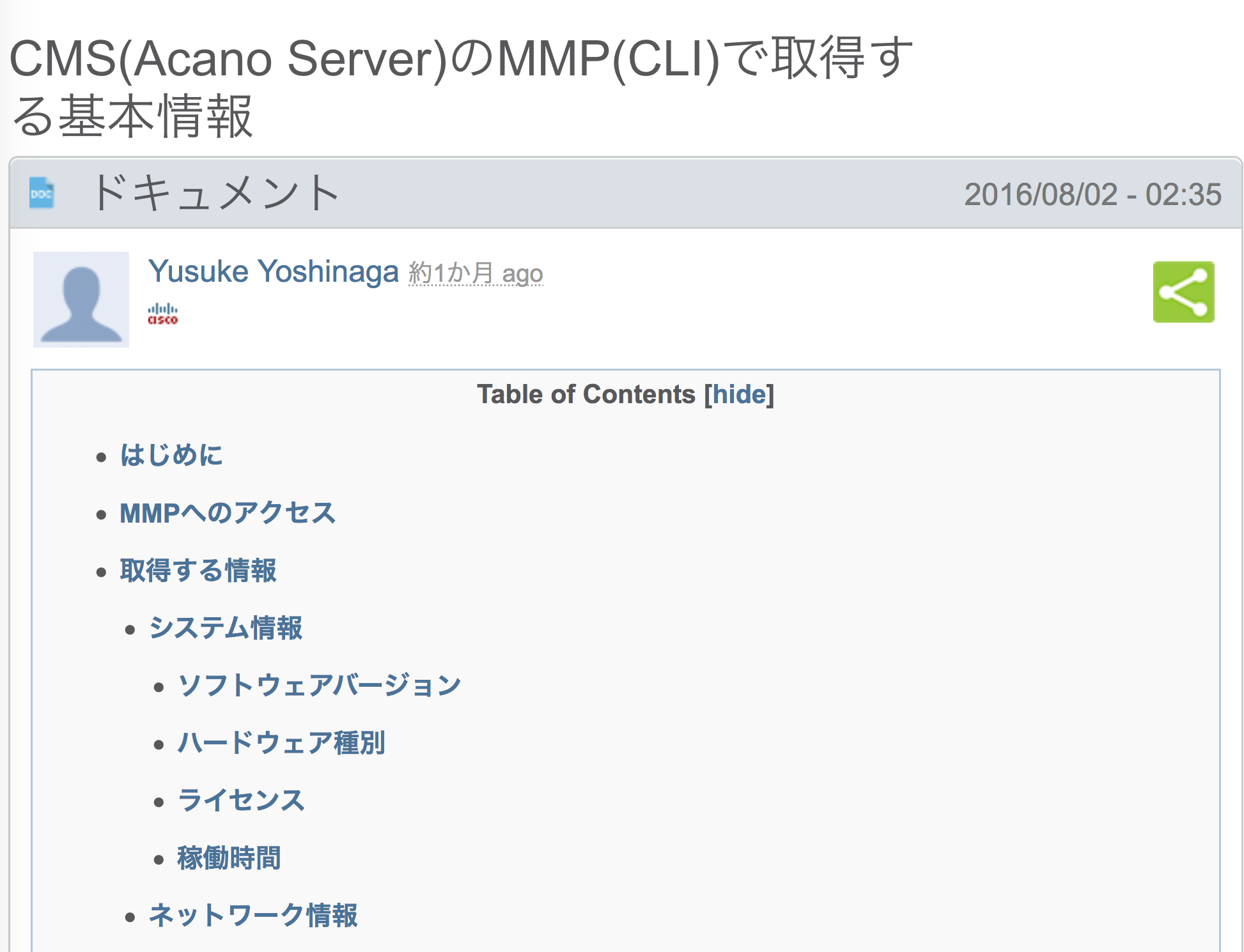 www.cisco.com/go/meetingserverpartners
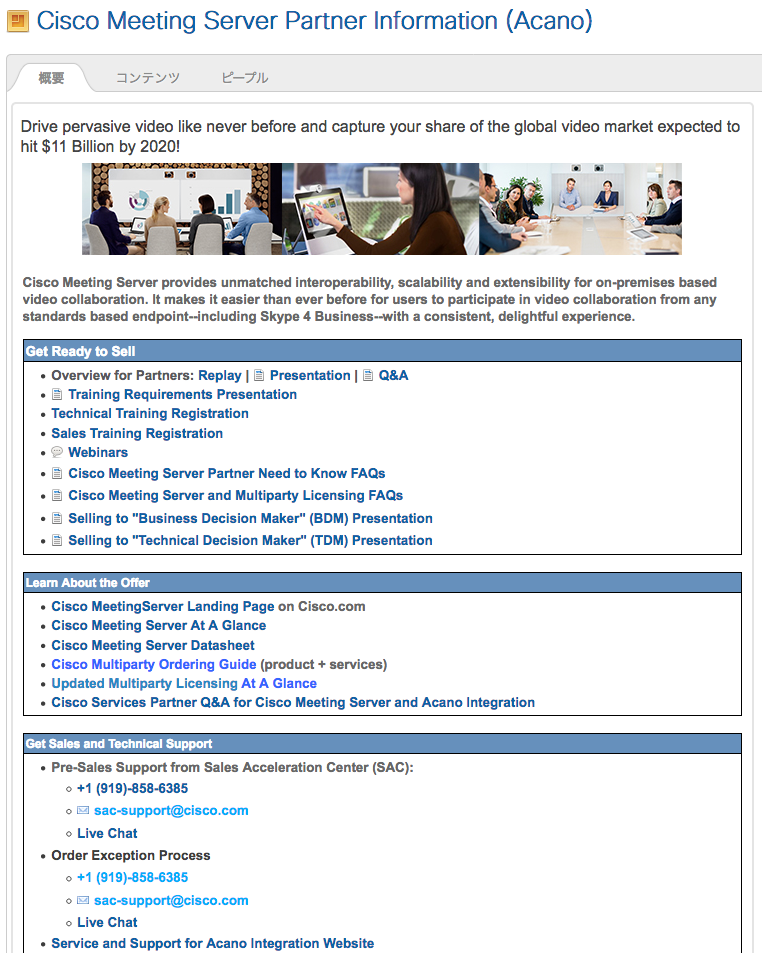 dCloud.cisco.com
Cisco Collaboration 11.0 v1
Cisco Collaboration 11.0 v1 - Featuring Collaboration Edge Technology

https://communities.cisco.com/docs/DOC-52558
Lab Guide – Acano Server Product Features
ACANO Server 1.8ベース
dCloud Collaboration 11.0v1
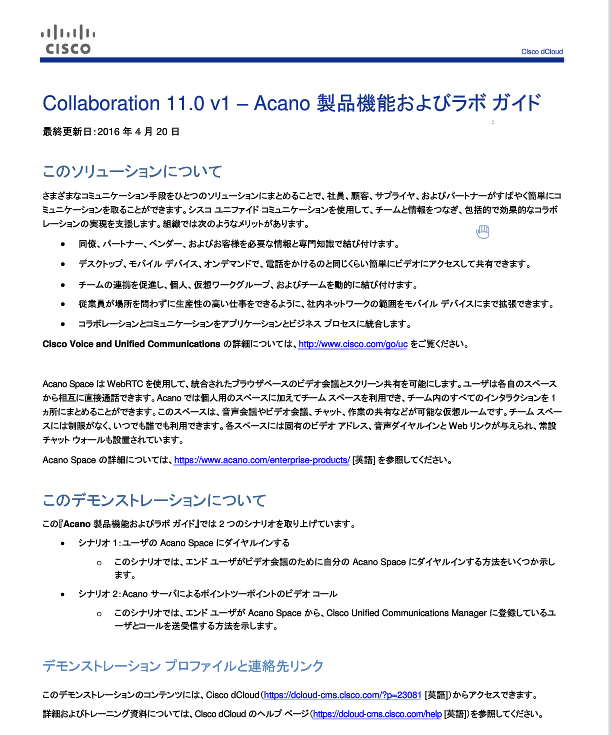 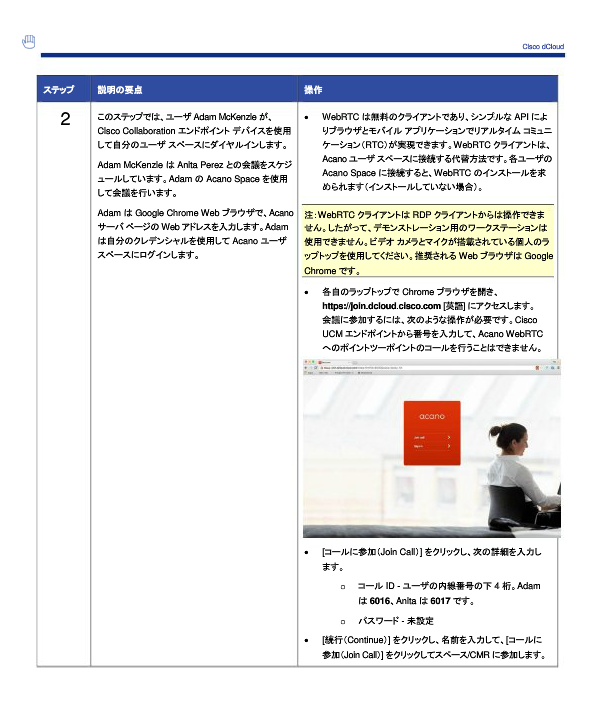 dCloud = アップグレードして保存可能
https://supportforums.cisco.com/ja/document/13113756
dCloud- Collab 11 Cisco Meeting Server Upgrade手順
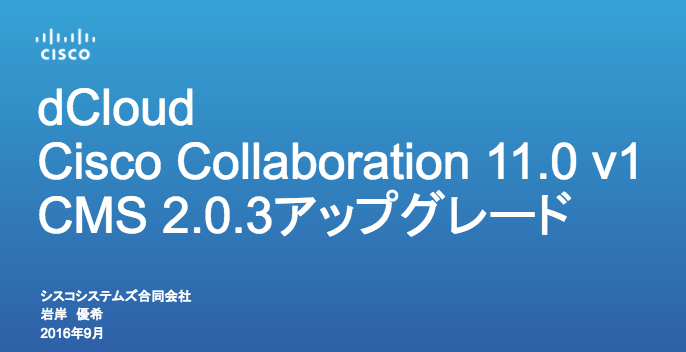 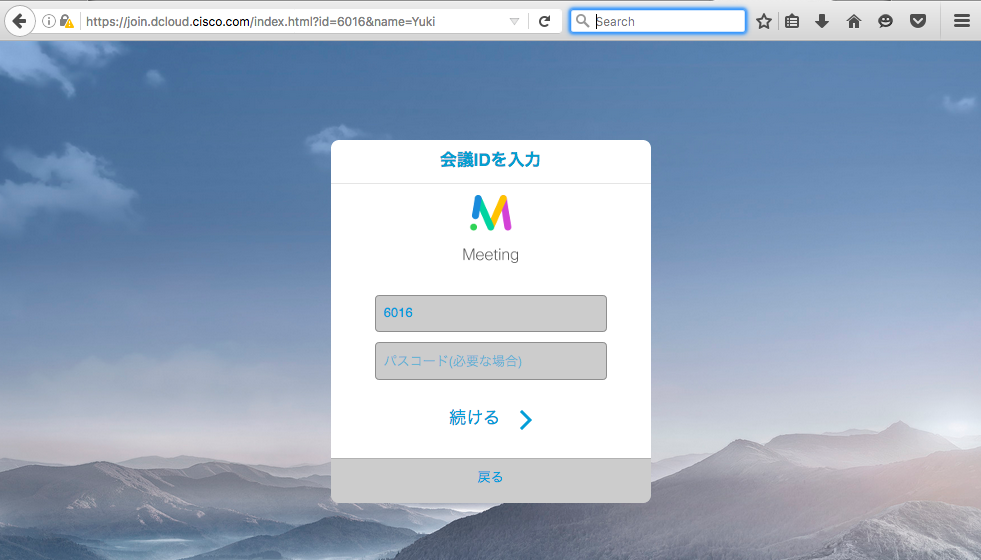 dCloud Roadmap
Microsoft Integration 10月中旬
Cisco Meeting Server ラボ　11月
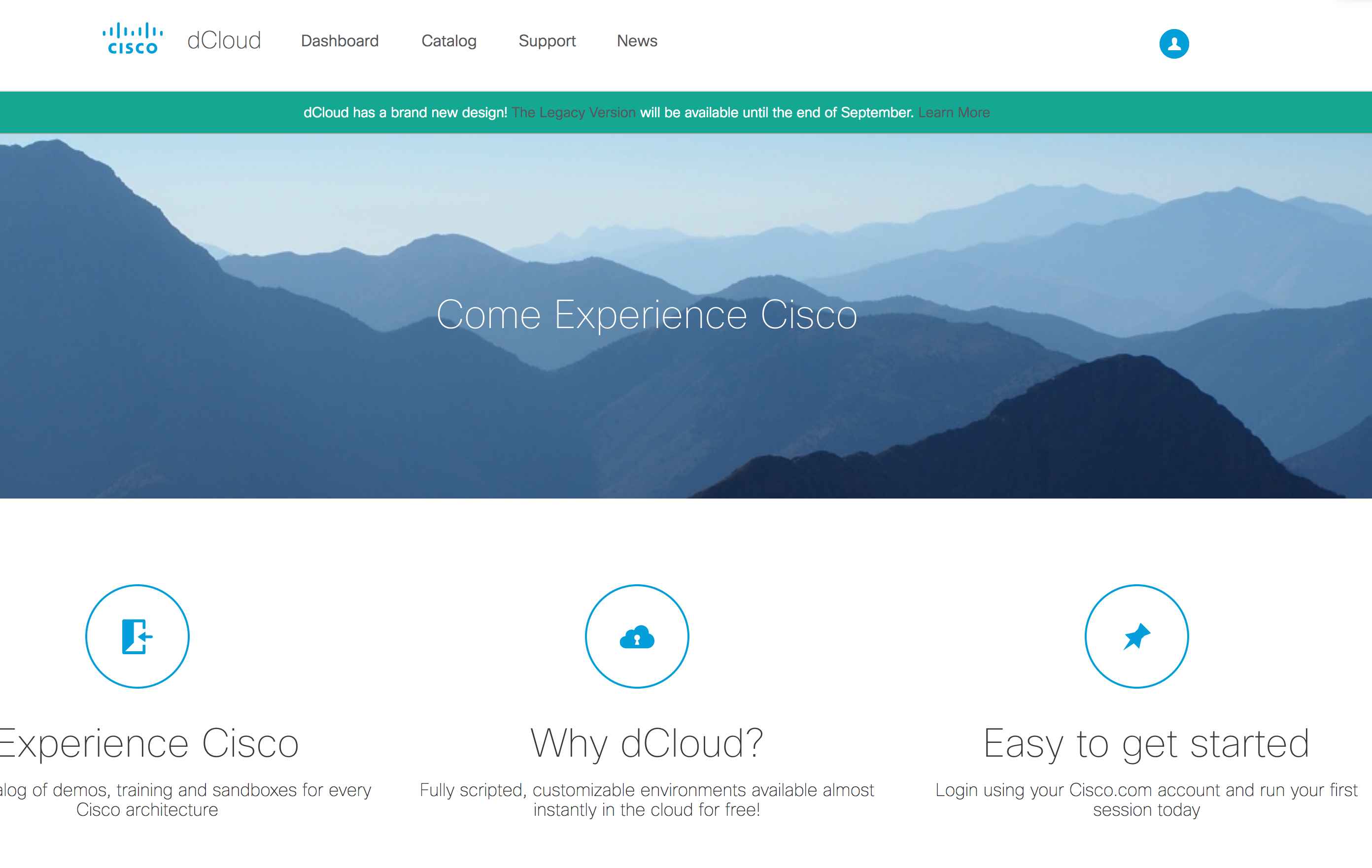